Муниципальное бюджетное дошкольное  образовательное  учреждение   «Детский сад №37 «Искорка»
НОД по развитию речиво 2 младшей группе
«В стране комнатных растений»
Шалыгина Светлана Петровна
воспитатель
Междуреченск  - 2022
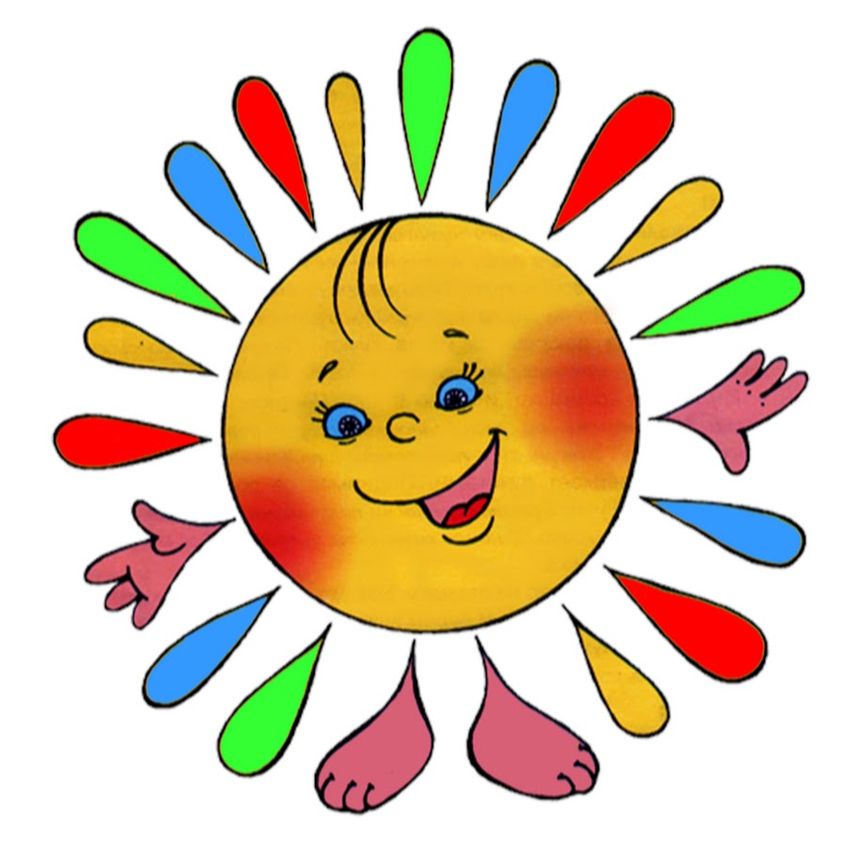 Дети в кругу. 
Здравствуй, солнышко – дружок,     (руки вверх, «фонарики»)
Здравствуй, носик – пятачок    (указательным пальцем 
показываем носик)
Здравствуйте, губки     (показываем губки)
Здравствуйте, зубки     (показываем зубки)
Губками «почмокали»  («чмокаем»)
Зубками «пощёлкали»  («щёлкаем»)
Ручки вверх подняли   (поднимаем ручки вверх)
И ими помахали      (машем ладошками)
А теперь все вместе –
«Здравствуйте!» - сказали   (хором здороваемся)
- К нам в гости пришел медвежонок. Давайте  и с ним поздороваемся.
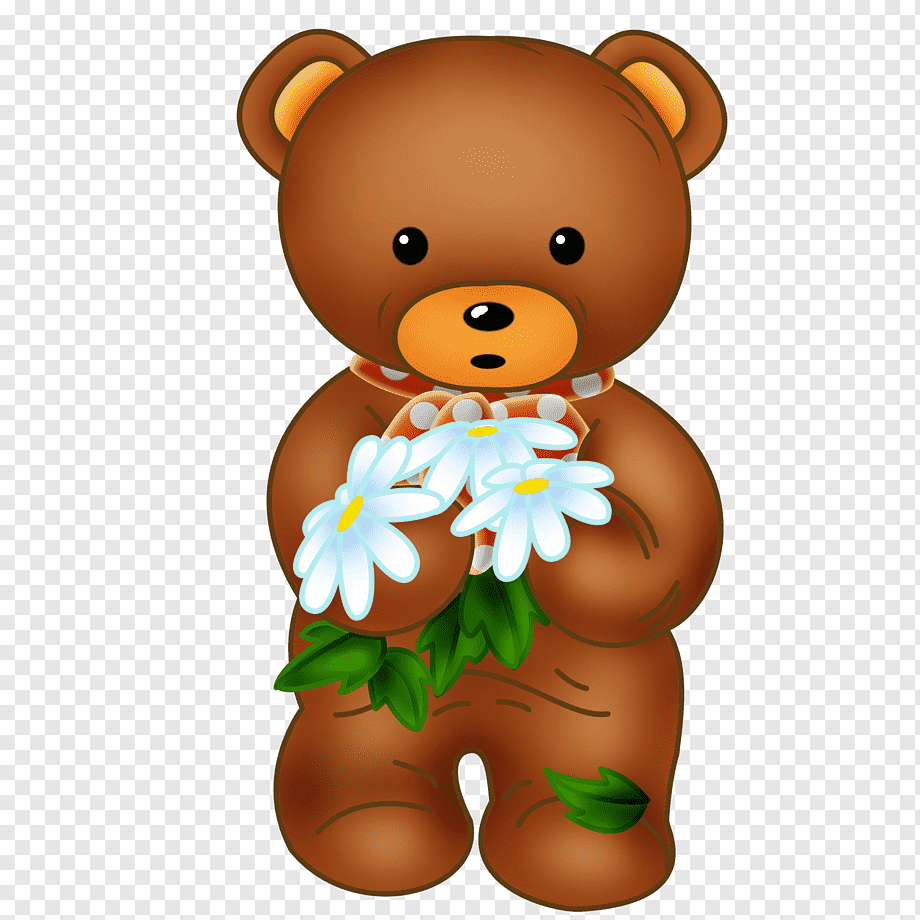 Медвежонка зовут Миша. 
Где он живет? 
Правильно, в лесу. Смотрите, какие красивые
 ромашки принес Миша из леса. 
Миша, у нас в группе тоже есть цветы. 
Ребята, как они называются? (комнатные)
- Миша, хочешь, мы тебе покажем наши растения?
Чтобы посмотреть на них, нужно совершить 
маленькое путешествие на нашем 
волшебном паровозике по разным станциям. 
Прокатим медвежонка? Тогда «садимся» в поезд 
и поехали!
Звучит песенка  «Паровоз Букашка»
Остановка «Цветочная» (в уголке приорды)
- Сколько цветов? (много)
 - Одинаковые или разные? (разные)
- Как называются эти цветы? (комнатные растения)
- Почему их так назвали? (растут в комнате)
- Что есть у всех комнатных растений? (стебель, листья, корень в горшочке)
- Цветы живые или нет? 
- Почему живые? (живые, потому что растут, пьют воду, цветут)
Молодцы! Миша, ты все запомнил? (еще раз обобщить)
Садимся в поезд. Едем дальше!
Звучит песенка  «Паровоз Букашка»
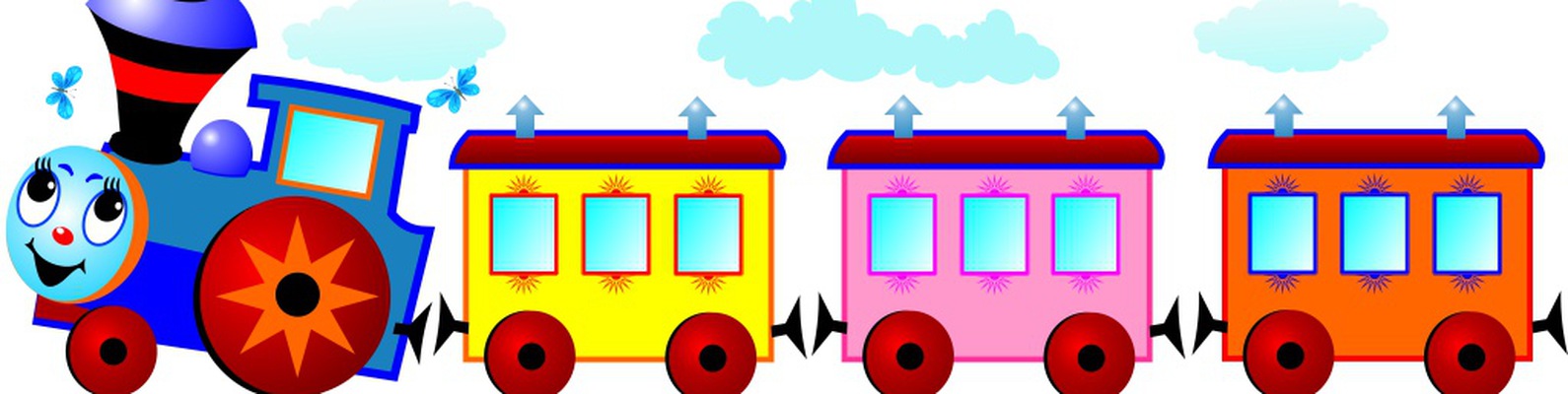 Остановка «Жужалкино»
- Кто жужжит? (пчелка)
Миша говорит, что пчелка живет с ним в лесу,
собирает пыльцу со цветов и делает из нее мед. 
Как жужжит пчелка? (жжжжж). 
Хоровые и индивидуальные ответы)
А к вам  пчелка прилетела, чтобы 
рассказать стишок.
Жу-жу-жу-жу
На цветочке я сижу (хоровые и индивидуальные ответы)
Пчелка хочет поиграть с вами. Подуйте на нее. 

ДЫХАТЕЛЬНАЯ ГИМНАСТИКА

До свидания, пчелка, нам пора ехать дальше.

Звучит песенка  «Паровоз Букашка»
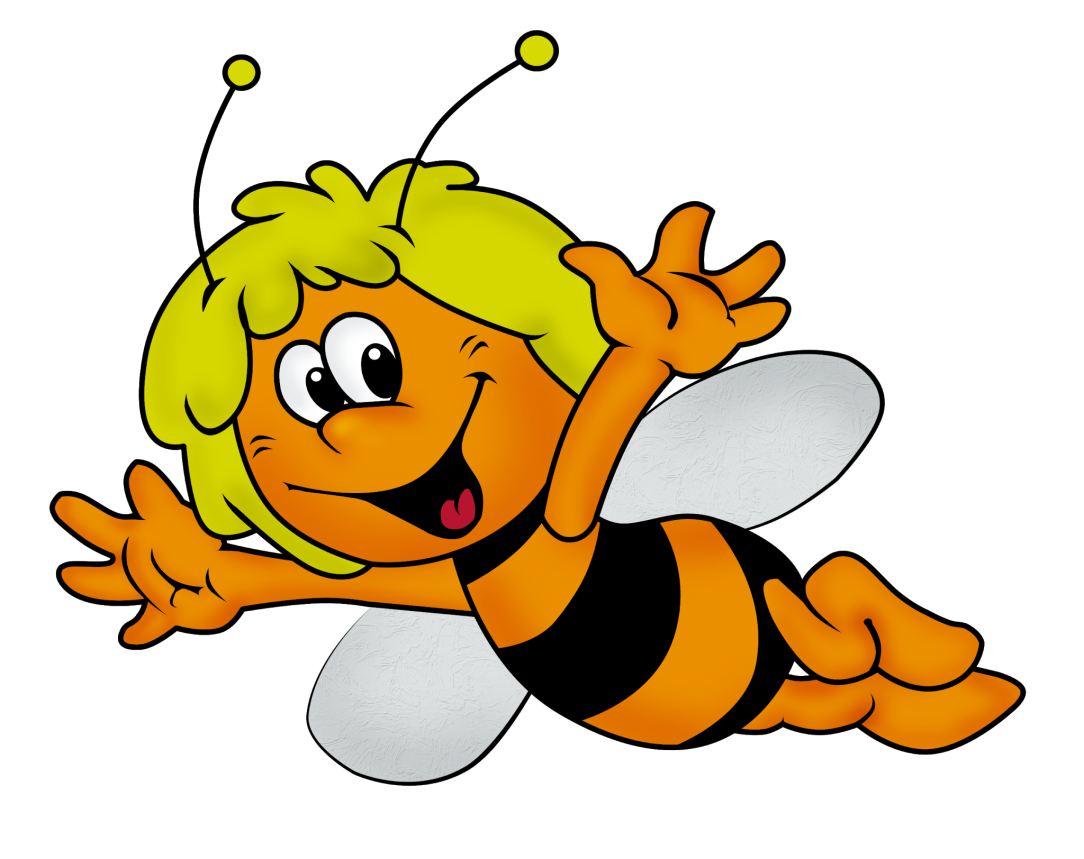 Остановка «Фиалка» 
Дети садятся а стульчики  и рассматривают растение)
Смотри, Миша, какое красивое у нас есть растение в группе. Дети, как оно называется?
- Правильно. Фиалка. Какие листочки у фиалки?
- Какие цветочки?
- Где спрятался корешок?
- Как поливать фиалку?
 - Послушайте, как  я расскажу про фиалку.
«Фиалка комнатное растение. 
У нее круглые, зеленые листики  и розовые цветочки. Фиалка растет в горшке,  ее нужно поливать осторожно, воду лить в поддон».
- Кто расскажет Мише про фиалку? (ребенок берет в руки медвежонка и повторяет рассказ воспитателя. 3-4 человека)
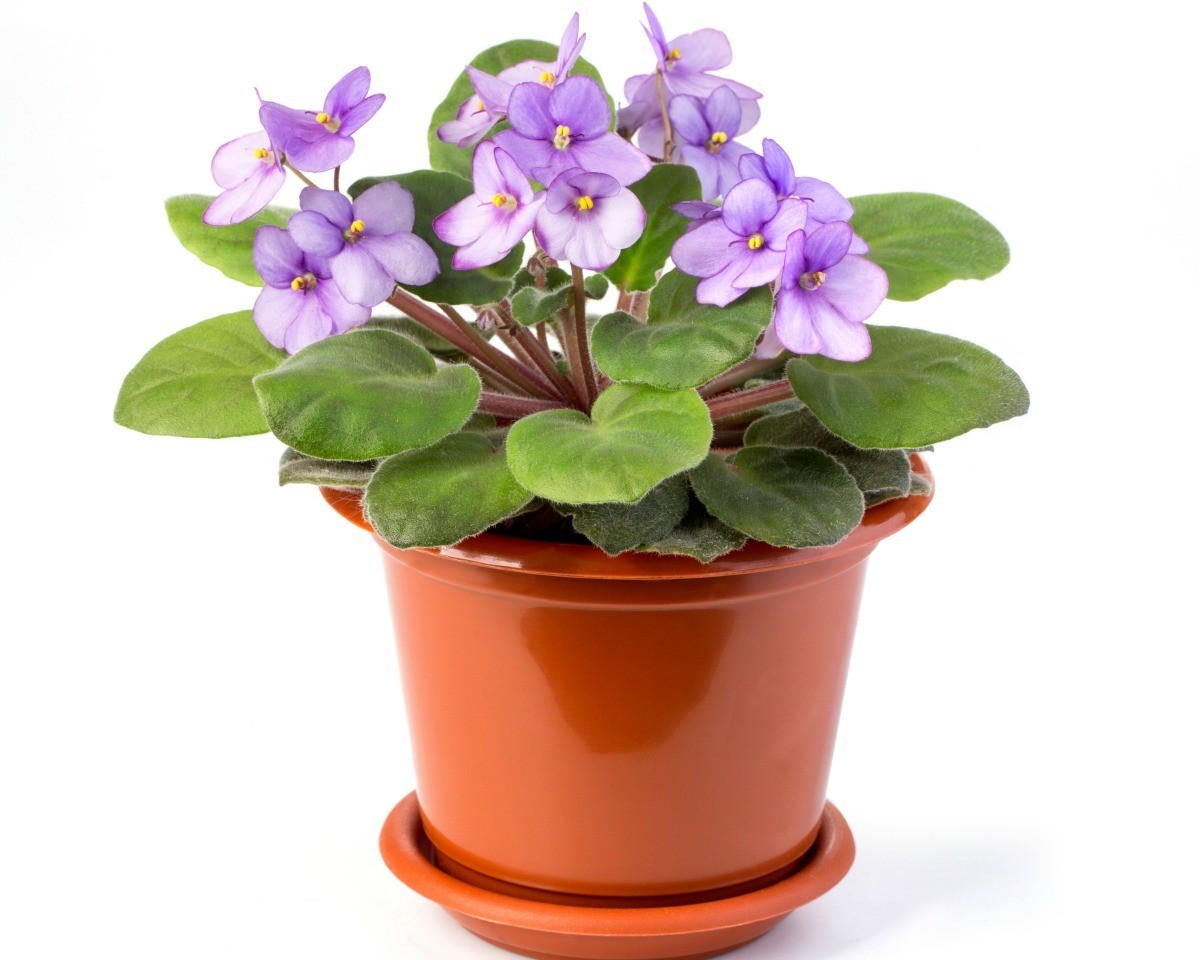 Звучит песенка  «Паровоз Букашка» 
Остановка «Детский сад»
- Вам понравилось путешествовать на поезде с Мишей?
Что мы ему показали?
На какой станции вам больше всего понравилось?
Давайте нарисуем Мише нашу фиалку, он пойдет к себе в лес и покажет ее своим друзьям.
(раскрашивание фиалки)
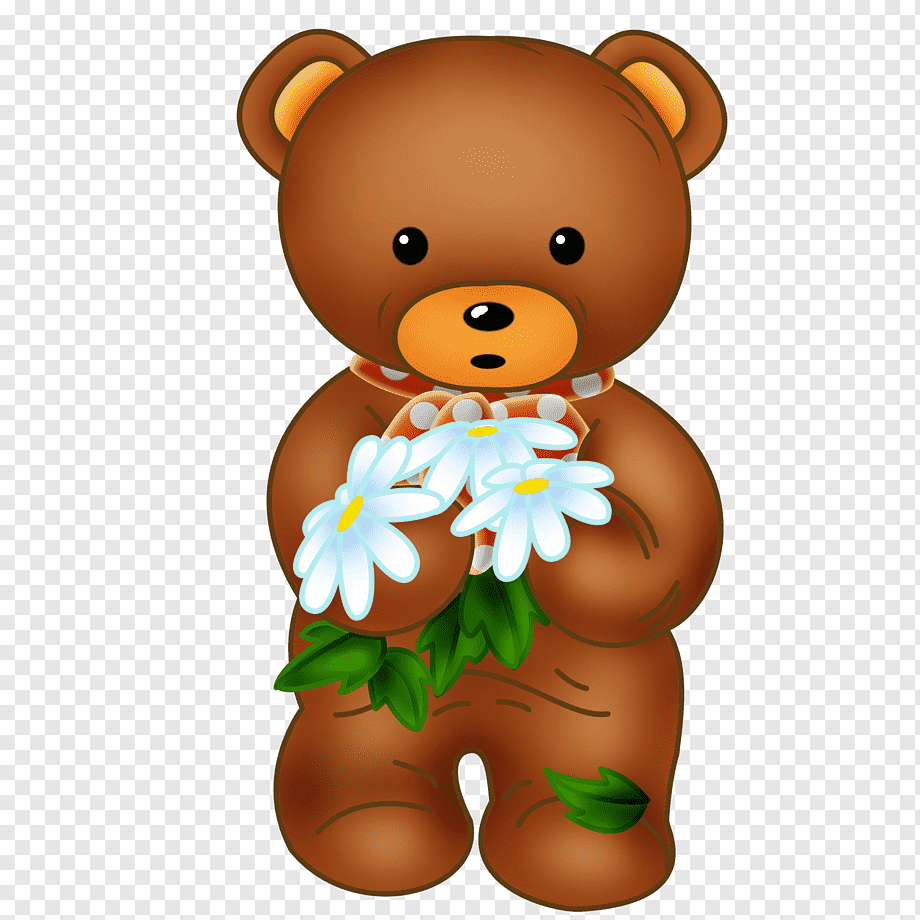 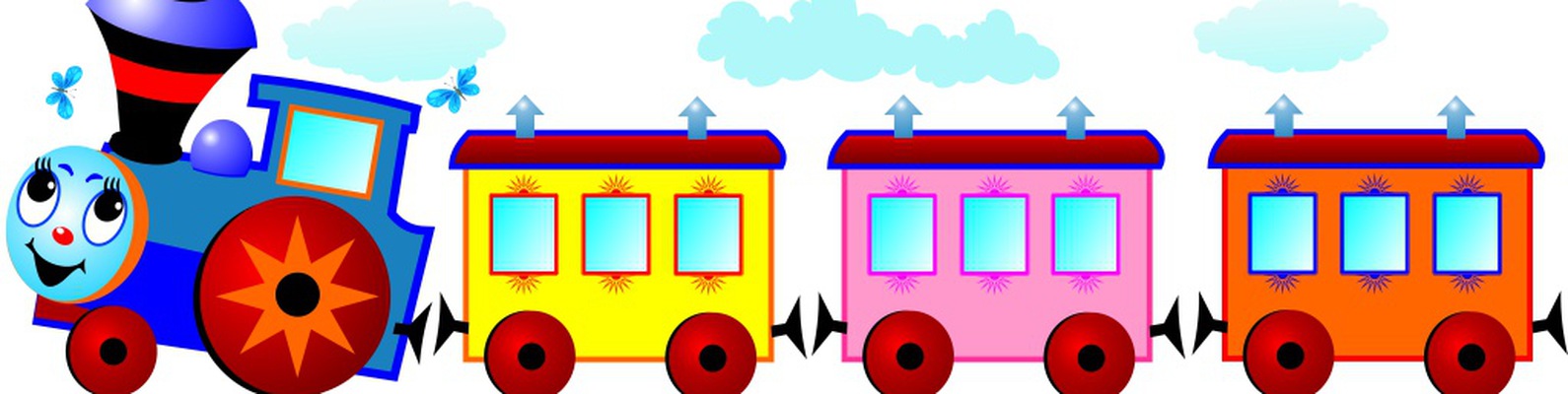 «Речевое развитие». НОД «Развитие речи»
Тема: Путешествие в страну комнатных растений
Цель: закрепление знаний о комнатных растениях
Задачи:
Продолжать учить слушать и понимать заданный вопрос, понятно отвечать на него, не перебивать говорящего.
Учить пересказывать небольшой текст по образцу воспитателя.
- Закрепить внятное  произношение звука  Ж.
Уточнить характерные признаки цветов.
 Воспитывать бережное отношение к растениям.